Module End Connectors
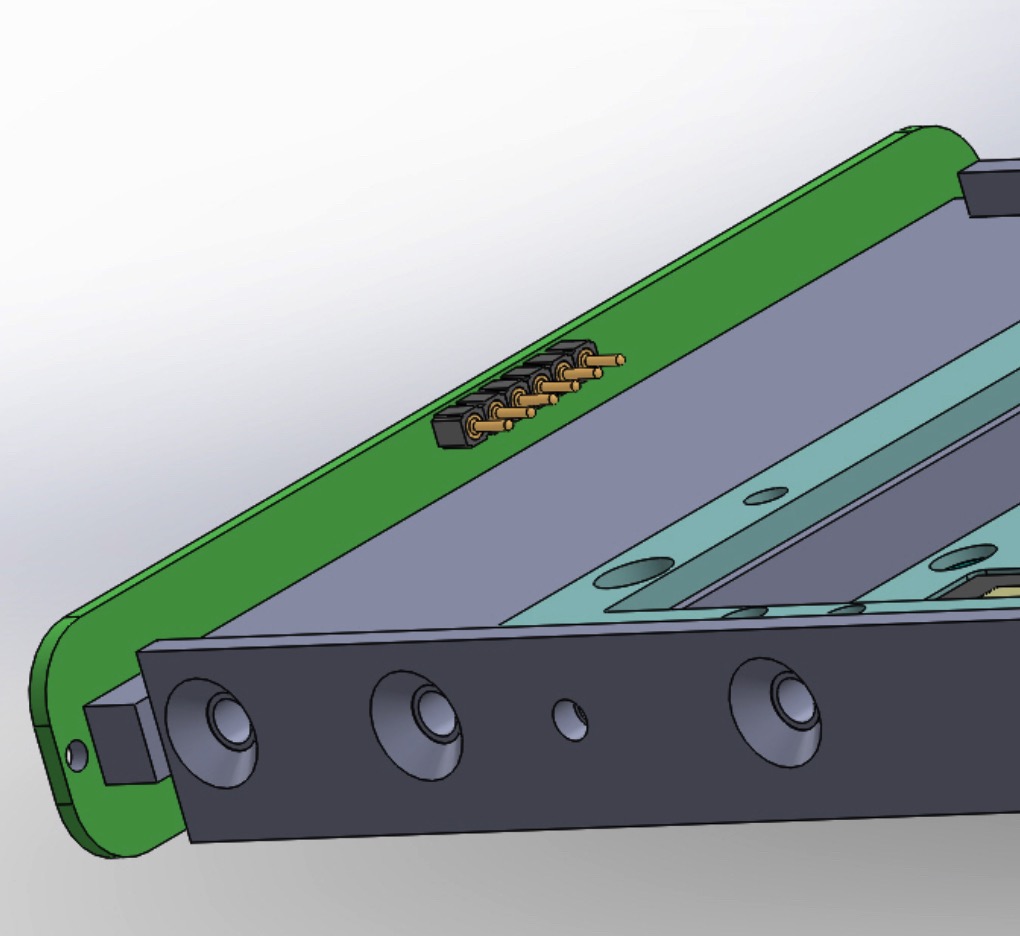 Readout Pins
(Both sides of board)
2 gnd + 4 signal pins per side
4 and 8 total connections
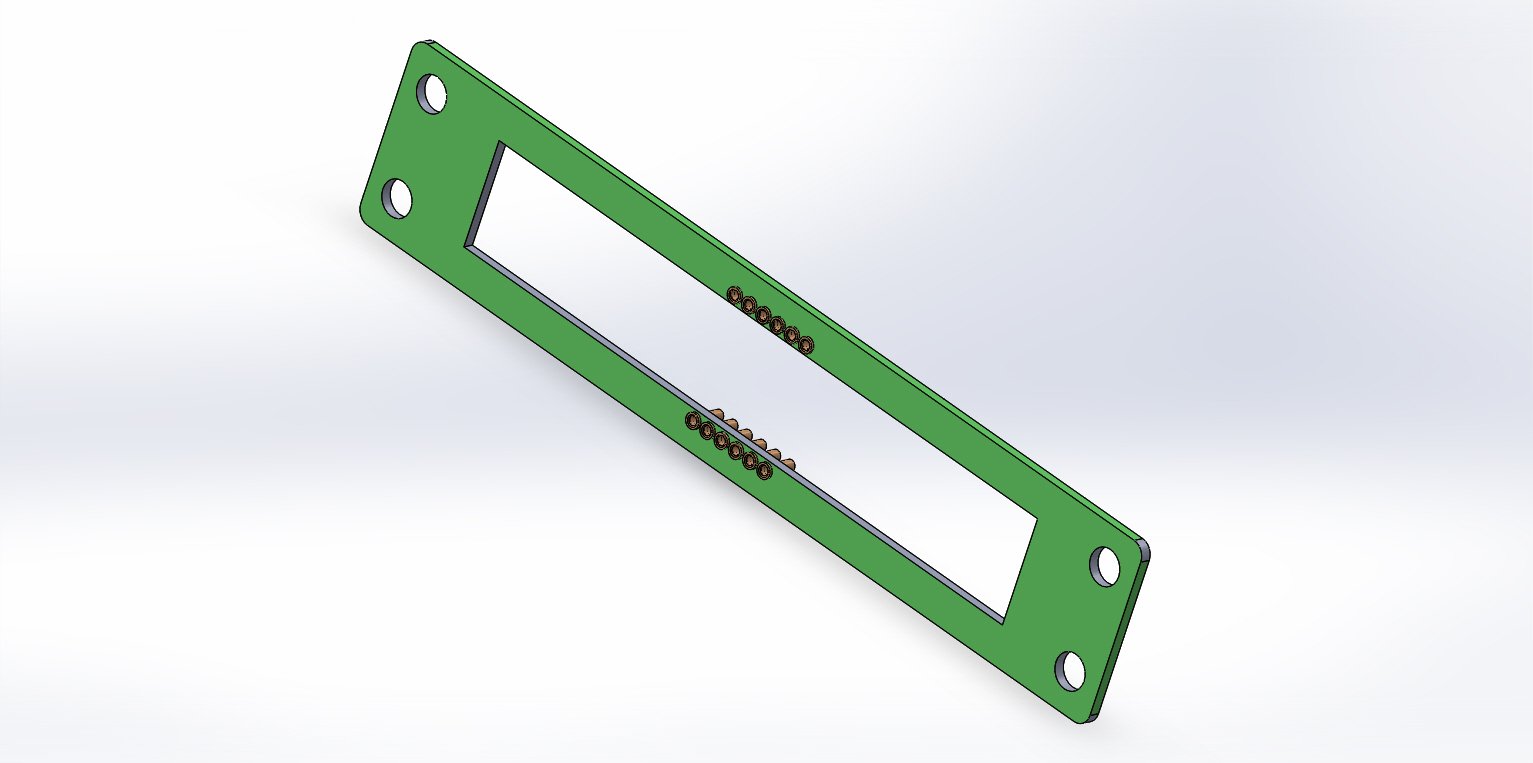 FR-4 G-10Board mounts on inside of
APA tube

Pin socket openings face into 
Tube inside
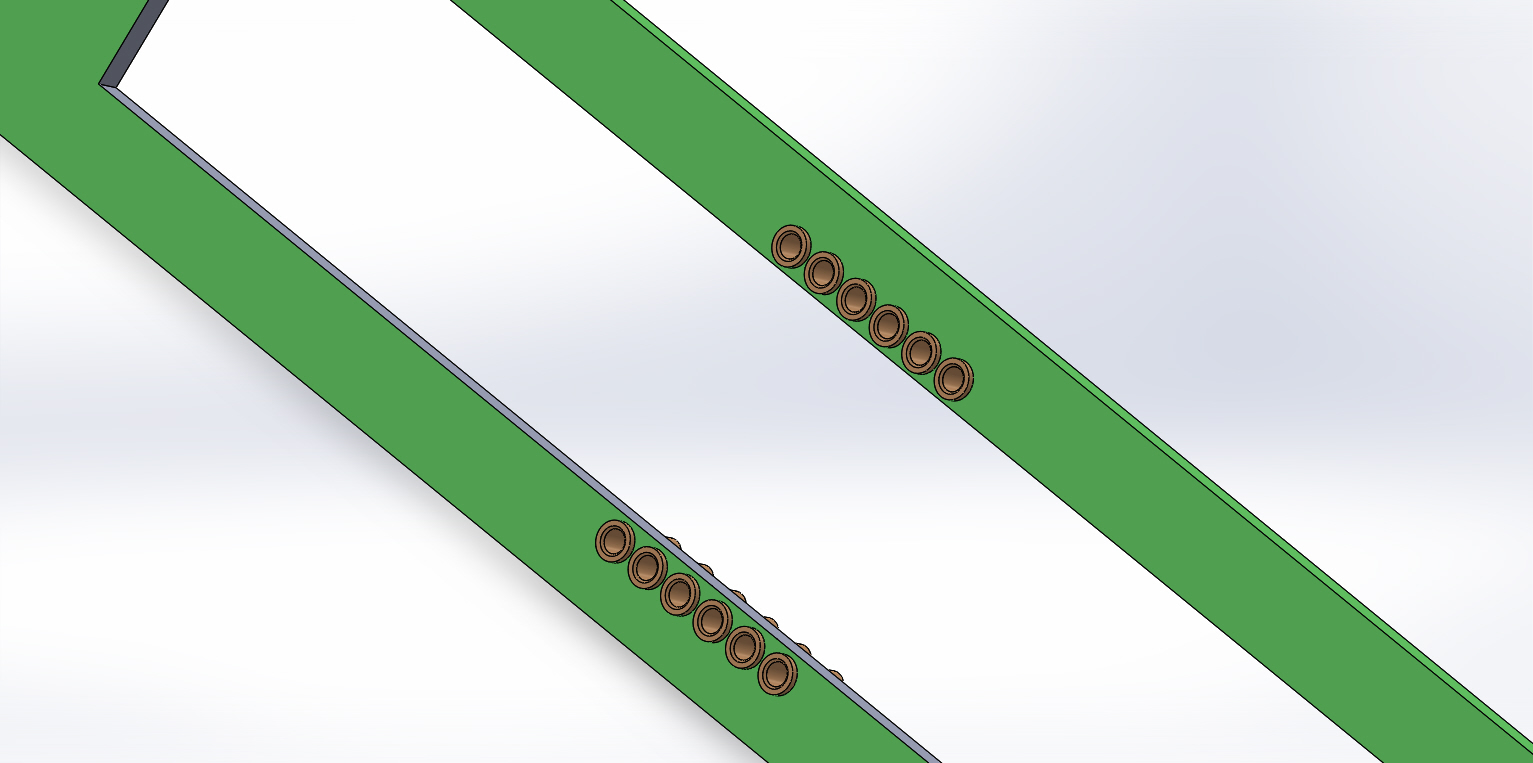 Cables solder to
Backside of board
Inline Connector Candidate
Inline connectors will connect upper and lower APA PD cables
Inline connectors will also connect long haul cables to PD cables inside APAs (at top of top APA)
Hirose LF-series connectors are a primary candidate (same as ProtoDUNE)
Still need to figure out where to put connectors between top and bottom
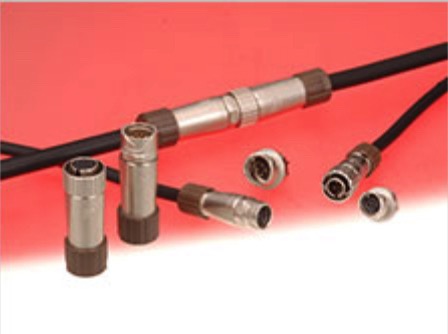 Hirose LF-series connectors